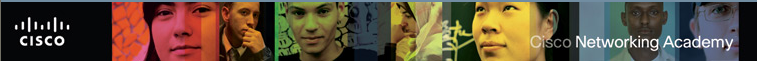 CCNA Exploration v5.0
Network fundamentals

Yahdi Siradj
yahdi@politekniktelkom.ac.id
@yahdiinformatik 

TK 1073 – Jaringan Komputer
Semester Ganjil 2013 - 2014
Cisco Academy
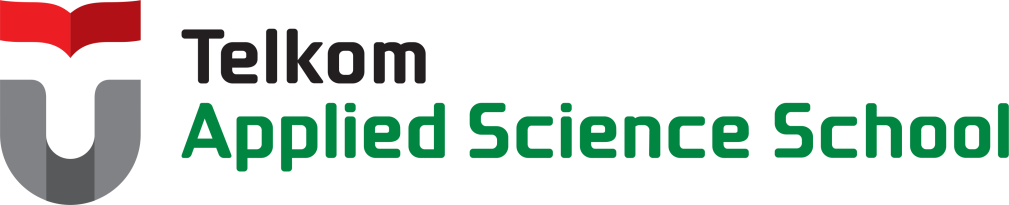 Chapter 7:Layer Transport
Hanya dipergunakan untuk kepentingan pengajaran di lingkungan Telkom Applied Science School
Chapter 7
7.1 Protokol Layer Transport
7.2 TCP dan UDP
7.3  Simpulan
[Speaker Notes: Chapter 5]
Chapter 7: Objectives
Menjelaskan tujuan layer transpor dalam memenej transportasi data pada komunikasi end-to-end .
Menjelaskan karakteristik dari protokol TCP dan UDP , termasuk port numbers dan penggunaanya.
Menjelaskan bagaimana establish dan terminasi TCP session memfasilitasi komunikasi yang reliable .
Menjelaskan bagaimana protocol data units (PDU) TCP diransmisi dan diacknowledge untuk menjaga deliveri.
Menjelaskan proses klien UDP untuk meng-establish komunikasi dengan server.
Menentukan apakah transmisi TCP yang high-reliability,  atau transmisi UDP yang non-guaranteed yang paling baik dipakai berbagai penerapan.
Peran dari Layer Transport
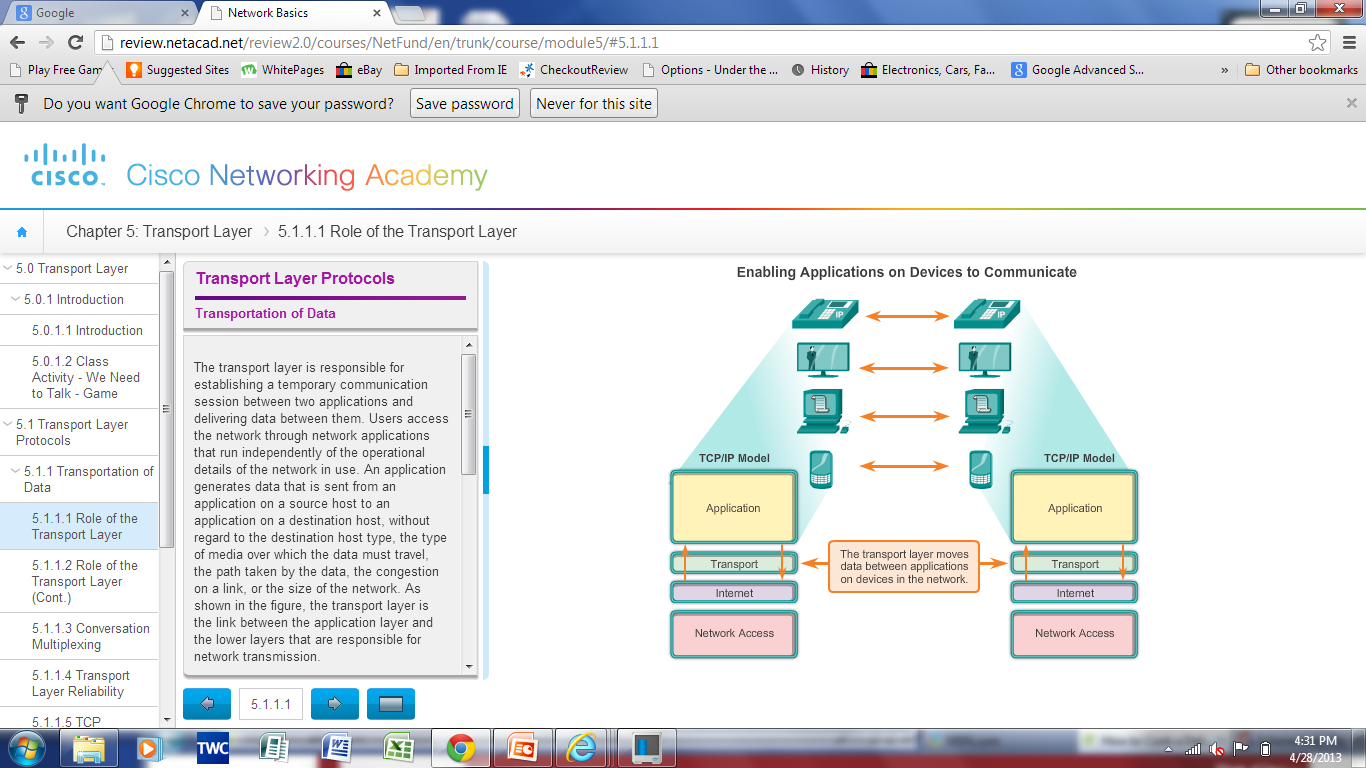 [Speaker Notes: Chapter 7 
7.1.1]
Transportasi DataPeran dari Layer Transport
Layer Transport bertanggung jawab meng-establish sesi komunikasi temporer antara dua aplikasi dan mendeliver data diantara keduanya. TCP/IP menggunakan two protokol untuk mencapainya:
Transmission Control Protocol (TCP)
User Datagram Protocol (UDP)
Tanggung jawab utama dari protokol layer Transport
Men-track komunikasi individual antar aplikasi pada host sumber dan host destinasi
Men-segmen data untuk keperluan manageability dan reassembling data yang tersegmen sampai streaming data aplikasi pada host destinasi
Mengidentifikasi aplikasi yang sesuai untuk setiap streaming komunikasi
[Speaker Notes: 7.1.1.1 dan 7.1.1.2 Role of the Transport Layer]
Transportasi DataConversation Multiplexing
Segmentasi data
Komunikasi yang berbeda dapat dilakukan, dari banyak pengguna yang berbeda, hingga interleaved (multiplexed) pada Jaringan yang sama, di waktu yang sama.
Menyediakan sarana untuk mengirim dan menerima data saat menjalankan berbagai aplikasi secara bersamaan.
Header ditambahkan ke tiap segmen untuk mengidentifikasinya.
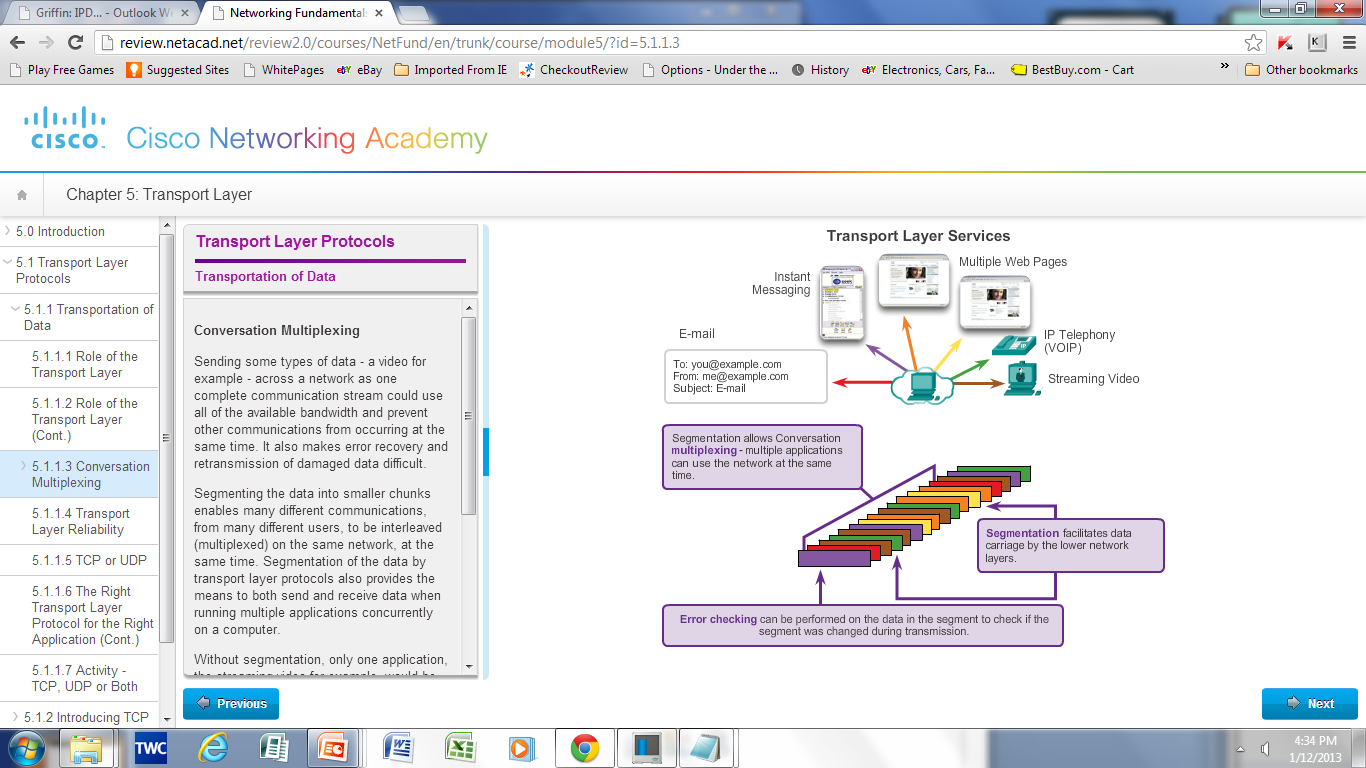 [Speaker Notes: 7.1.1.3 Conversation Multiplexing]
Transportation DataTransport Layer Reliability
Bedanya aplikasi membutuhkan kebutuhan transport yang berbeda
TCP/IP menyediaka dua protokol layer transport, TCP dan UDP 
Transmission Control Protocol (TCP) 
Menyediakan delivei yang reliable untuk mematikan semua data sapai ke tujuan. 
Menggunakan deliveri yang diacknowledge dan proses lainnya untuk menjamin deliveri
Kebutuhan jaringan lebih besar – lebih banyak overhead
User Datagram Protocol (UDP)
Menyediakan fungsi dasar deliveri –  tanpa reliability
Lebih sedikit overhead
TCP atau UDP
Terdapat trade-off antara nilai reliability dan beban pada Jaringan.
Pengembang aplikasi memilih protokol transport berdasarkan kebutuhan aplikasi mereka.
[Speaker Notes: 7.1.1.4 Transport Layer Reliability
7.1.1.5 TCP 
7.1.1.6 UDP
7.1.1.7 The Right Transport Layer Protocol for the Right Application]
TCP dan UDPPendahuluan TCP
Transmission Control Protocol (TCP) 
RFC 793
Connection-oriented – Membuat sesi antara sumber dan tujuan
Deliveri yang Reliable– retransmit data yang lost atau korup
Ordered data reconstruction – segmen yang dinomori dan berurut
Flow control  - Mengatur jumlah data yang ditransmit
Stateful protocol – Menjaga track dari session
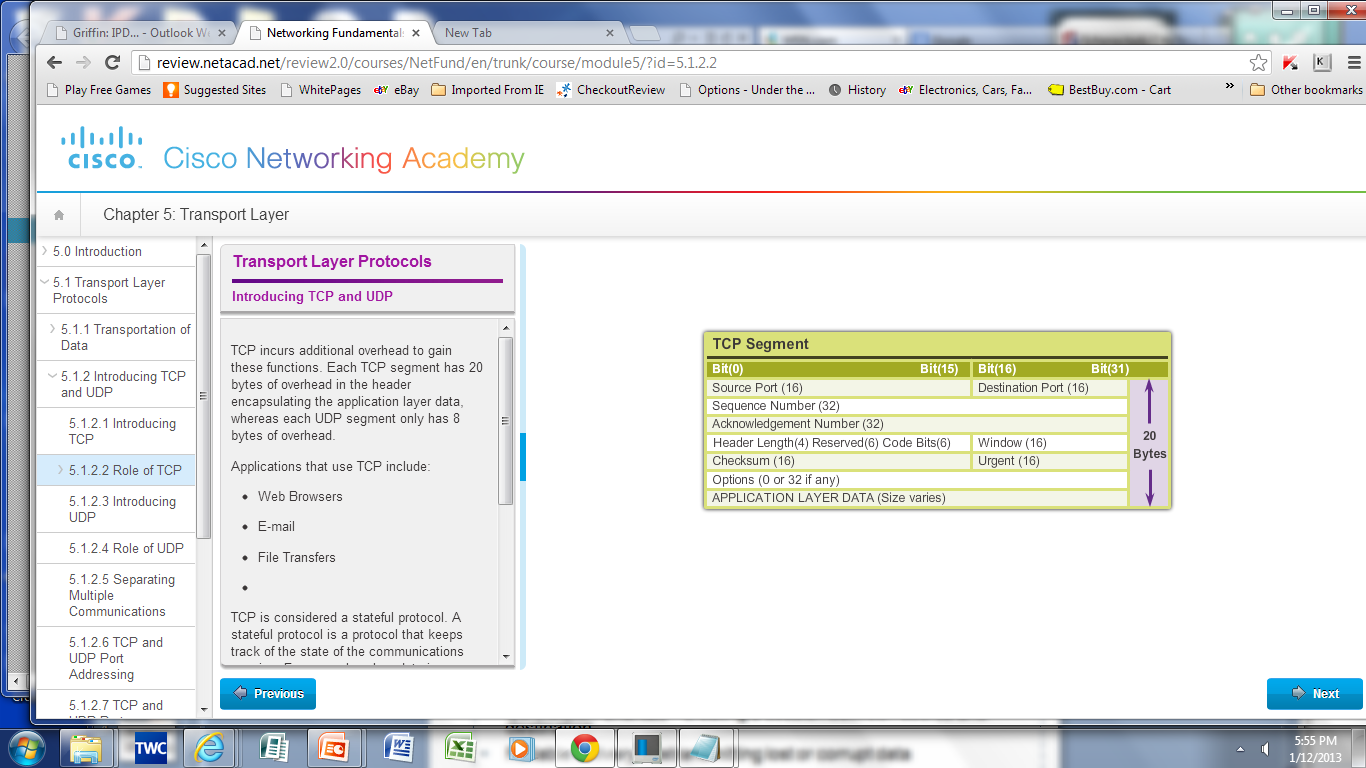 [Speaker Notes: 7.1.2  Introducing TCP dan UDP
7.1.2.1  Introducing TCP
7.1.2.2 Role of TCP]
TCP dan UDPPendahuluan UDP
User Datagram Protocol (UDP) 
RFC 768
Connectionless
Unreliable delivery
No ordered data reconstruction
No flow control
Stateless protocol
Applications that use UDP:
Domain Name System (DNS)
Video Streaming
Voice over IP (VoIP)
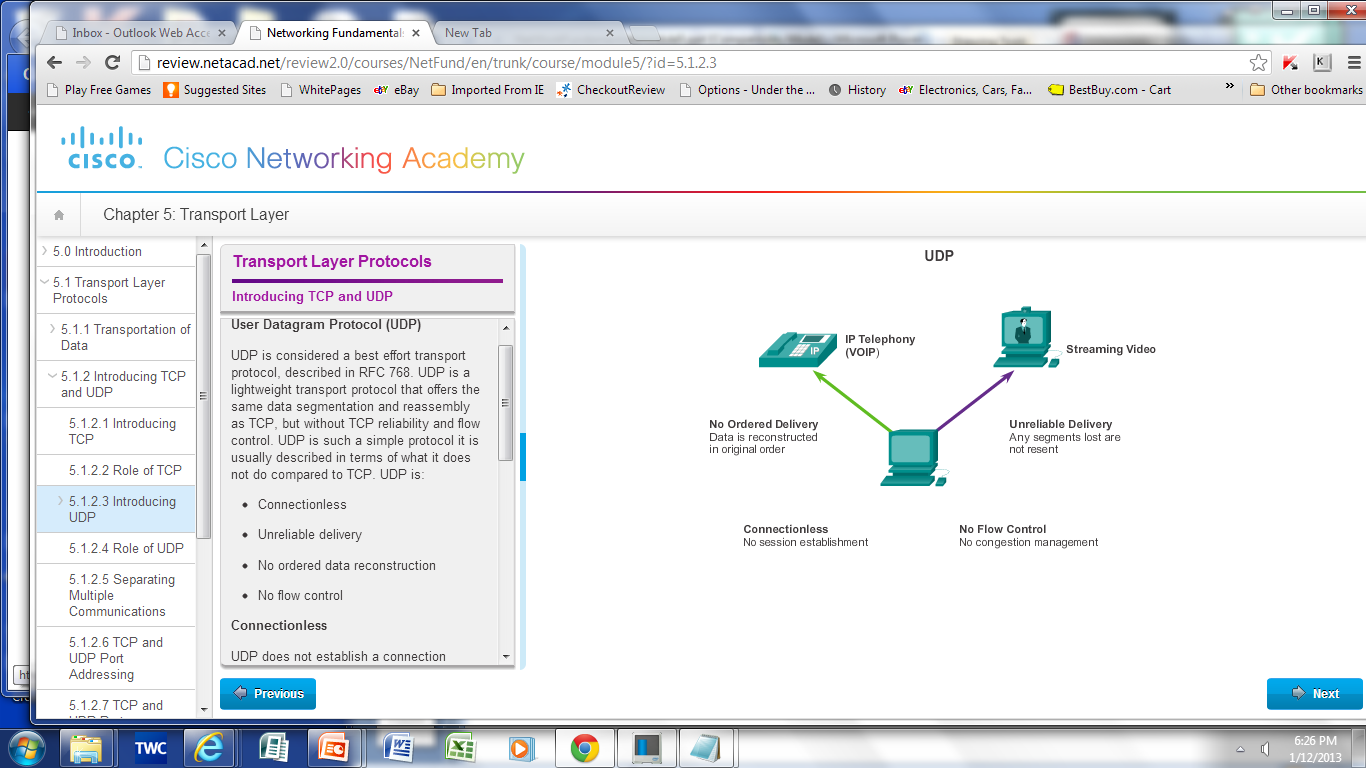 [Speaker Notes: 7.1.2.3 Introducing UDP
7.1.2.4 Role of UDP]
TCP dan UDPMemisahkan Multiple Communications
Nomor Port digunakan TCP dan UDP untuk membedakan membedakan antara aplikasi - aplikasi.

.
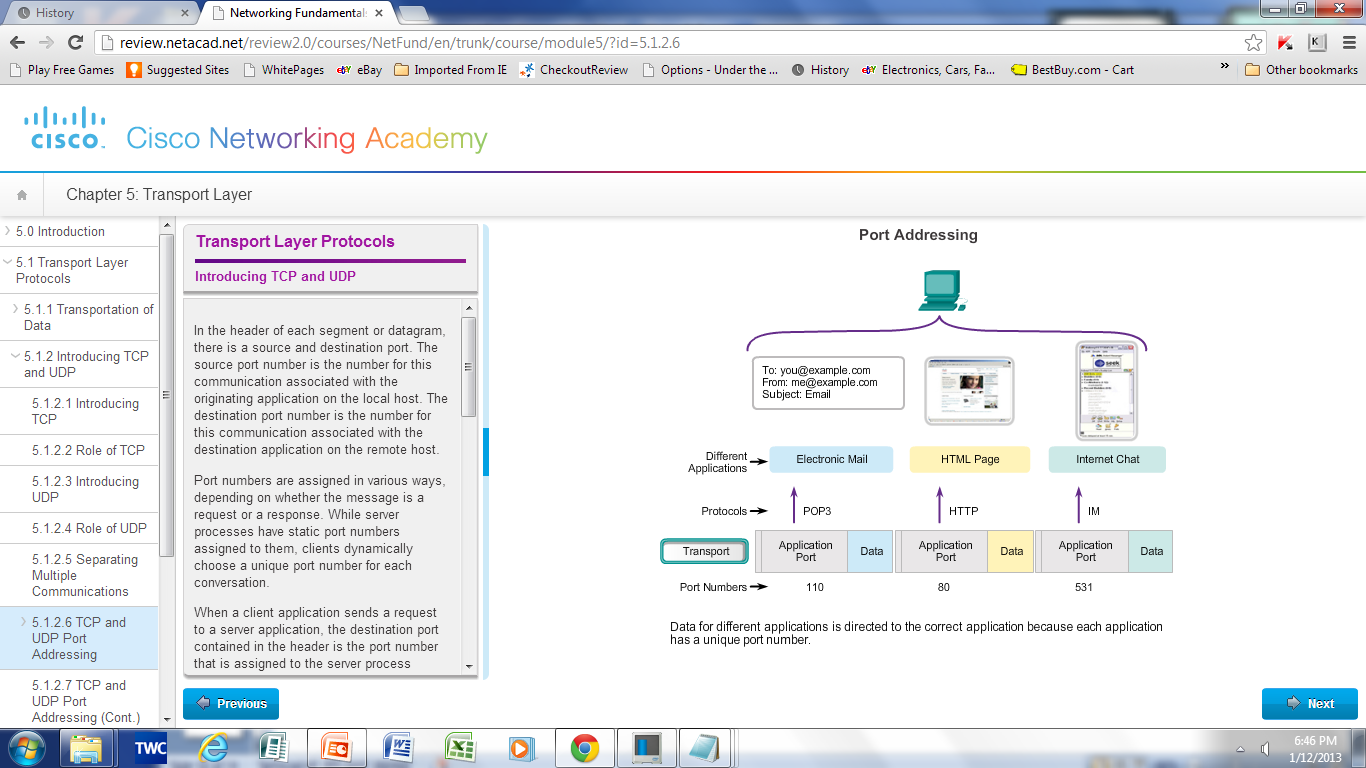 [Speaker Notes: 7.1.2.5 Separating Multiple Communications
7.1.2.6 TCP dan UDP Port addressing]
TCP dan UDPPort Addressing pada TCP dan UDP
[Speaker Notes: 7.1.2.7 TCP dan UDP Port Addressing]
TCP dan UDPPort Addressing TCP dan UDP
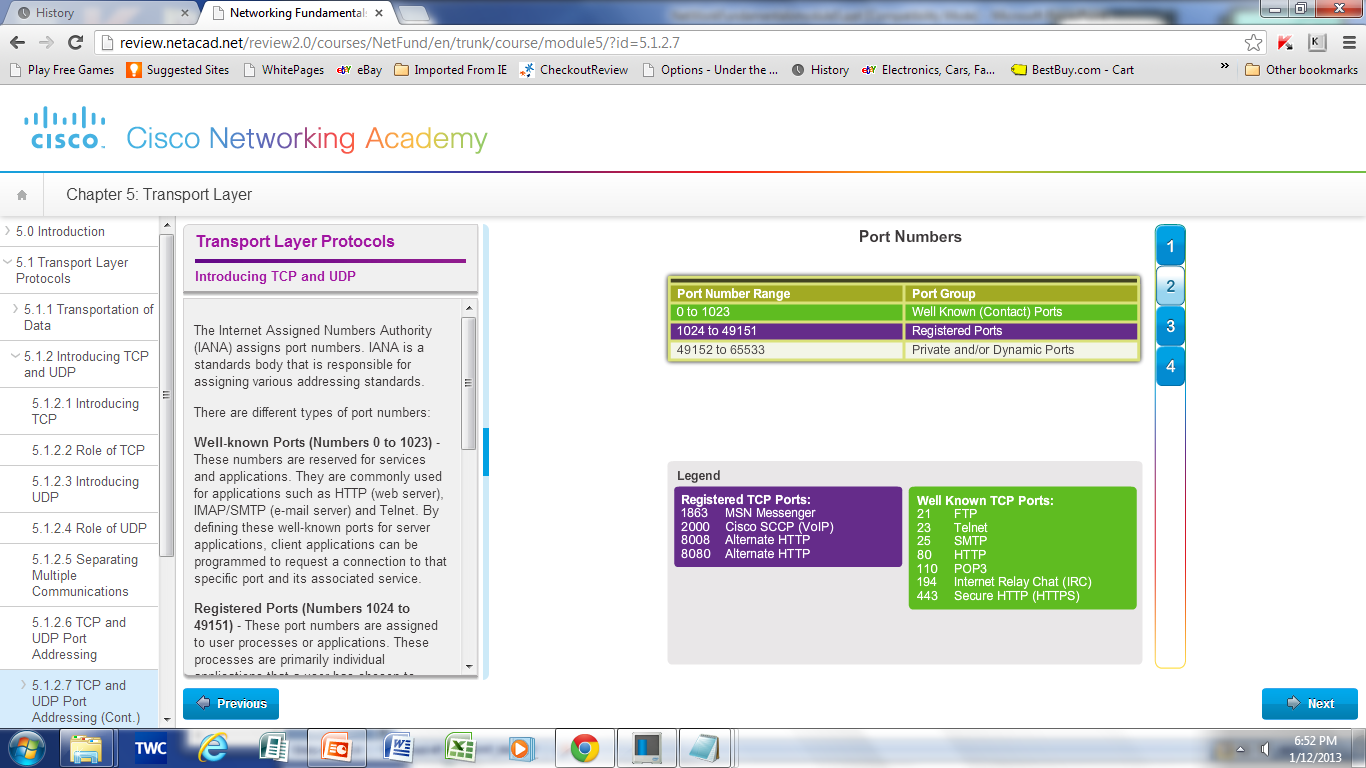 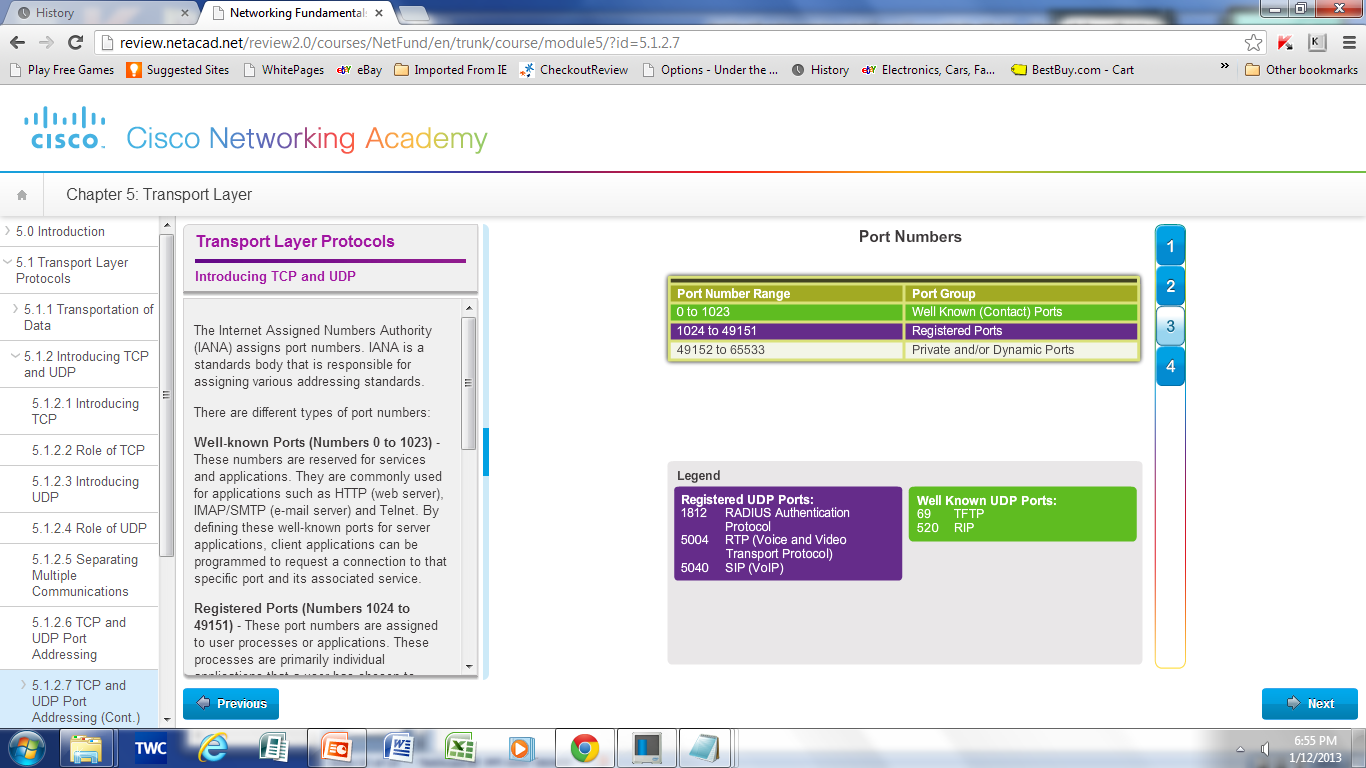 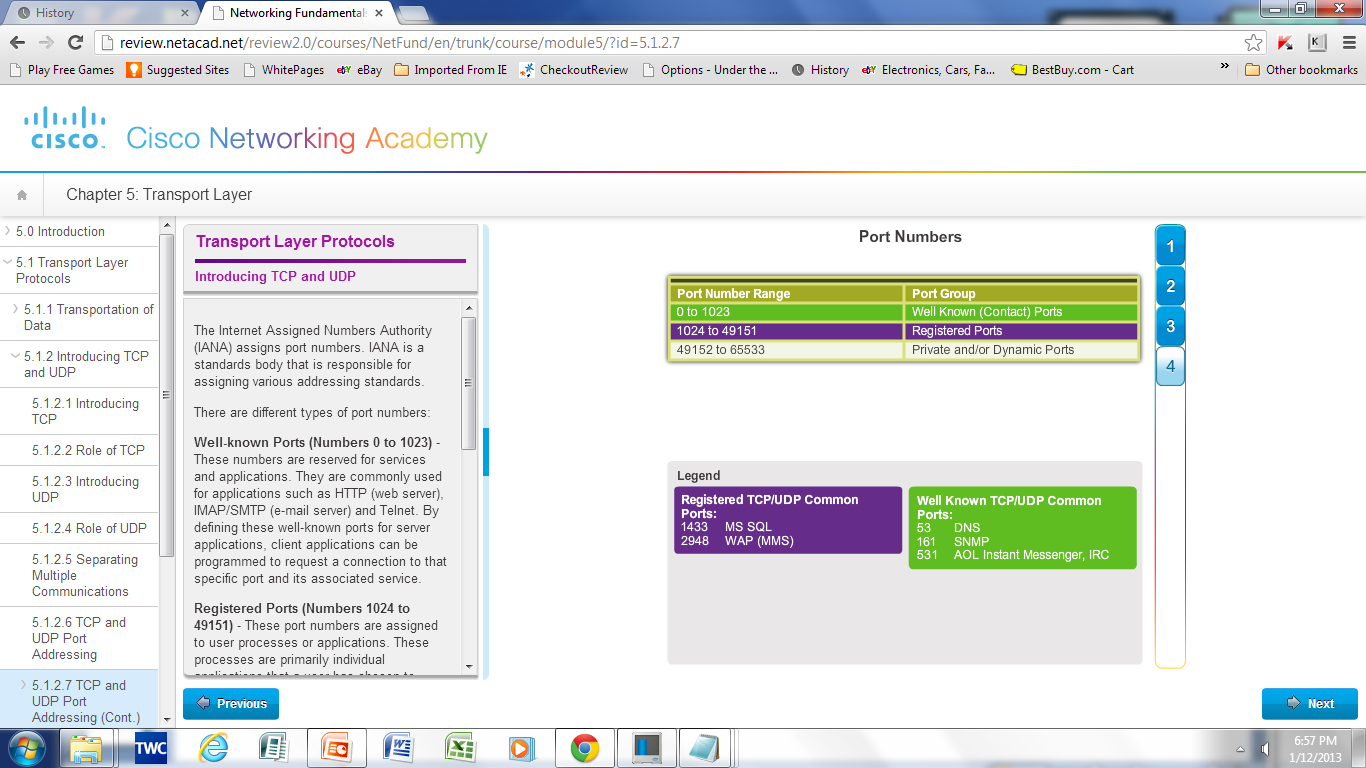 [Speaker Notes: 7.1.2.8 TCP dan UDP Port Addressing (cont)]
TCP dan UDPPort Addressing TCP dan UDP
Netstat
Digunakan untuk memapar koneksi TCP yang terbuka dan berjalan pada host jaringan
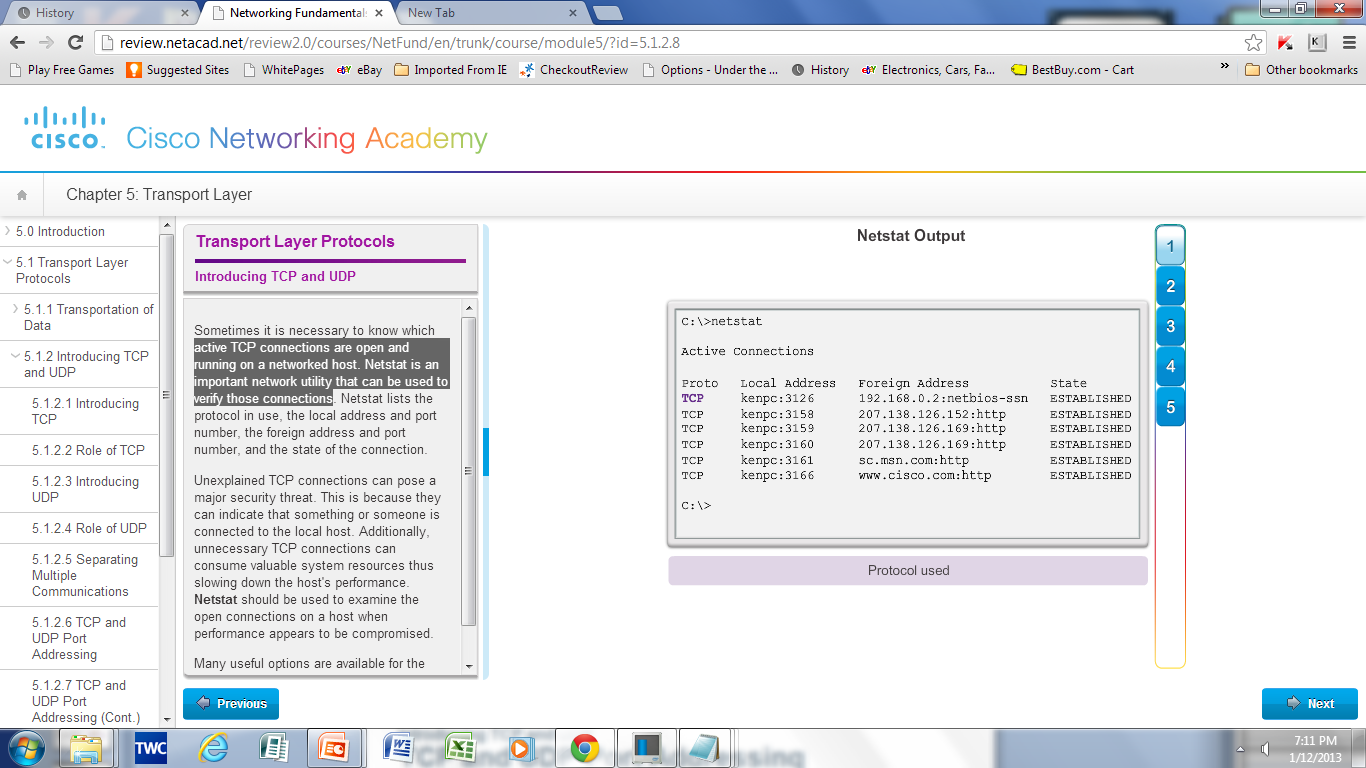 [Speaker Notes: 7.1.2.9 TCP dan UDP Port Addressing (cont)]
Komunikasi TCPProses TCP Server
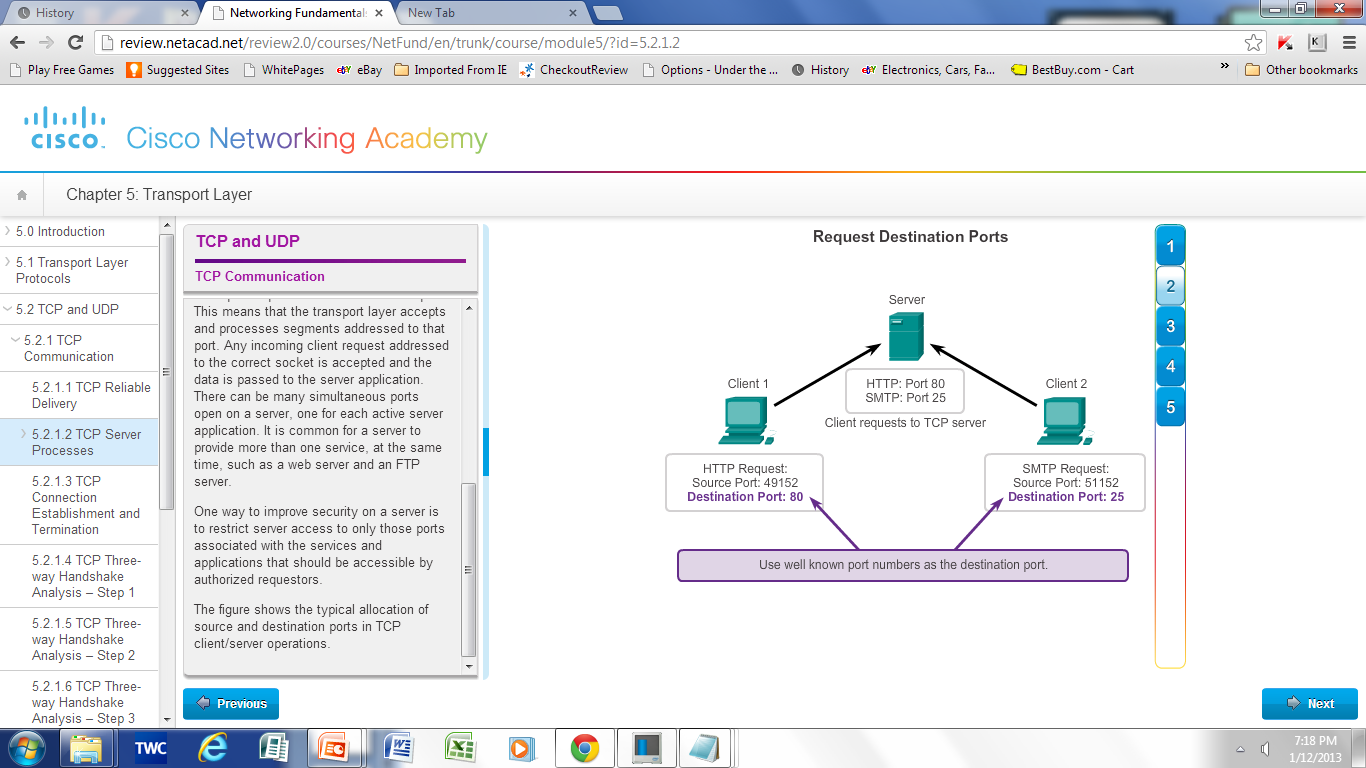 [Speaker Notes: 7.2.1 TCP komunikasi
7.2.1.2  TCP Server Processes]
TCP komunikasiKoneksi TCP, Establishment dan Termination
Three-Way Handshake
Mencari tahu devais tujuan ada pada Jaringan.
Memferifikasi devais tujuan memiliki layanan aktif dan menerima request pada nomor port tujuan yang nantinya akan digunakan klien untuk membangun sesi komunikasi.
Memberi tahu devais tujuan bahwa klien sumber ingin membangun sesi komunikasi pada nomor port yang bersangkutan.
[Speaker Notes: 7.2.1.3 TCP Connection, Establishment dan Termination]
Komunikasi TCP *NEED New Graphic for this dan next two slidesTCP Three-Way Handshake – Step 1
Step 1: klien inisiator meminta sesi komunikasi client-to-server dengan server.
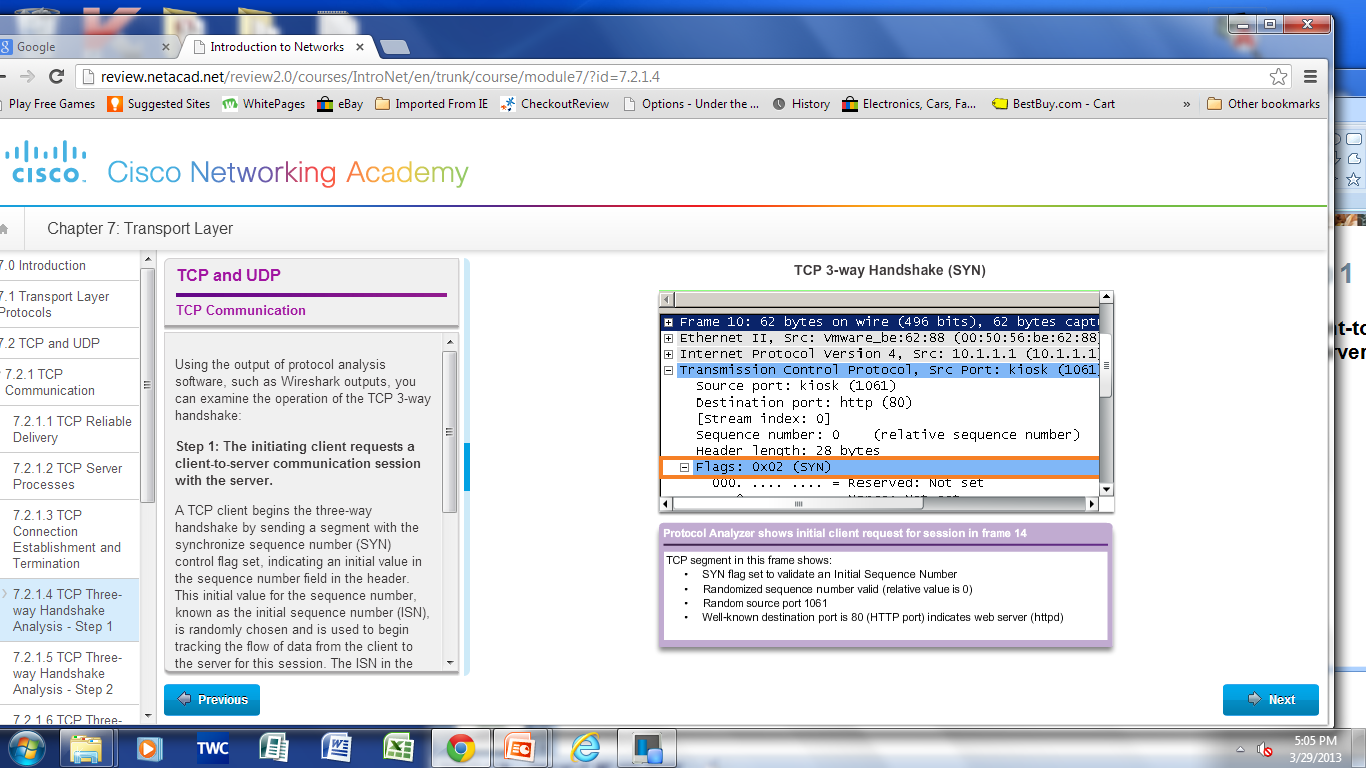 [Speaker Notes: 7.2.1.4 TCP Three Way Handshake – Step 1]
Komunikasi TCPTCP Three-Way Handshake – Step 2
Step 2: server acknowledge sesi komunikasi client-to-server dan meminta sesi komunikasi server-to-client.
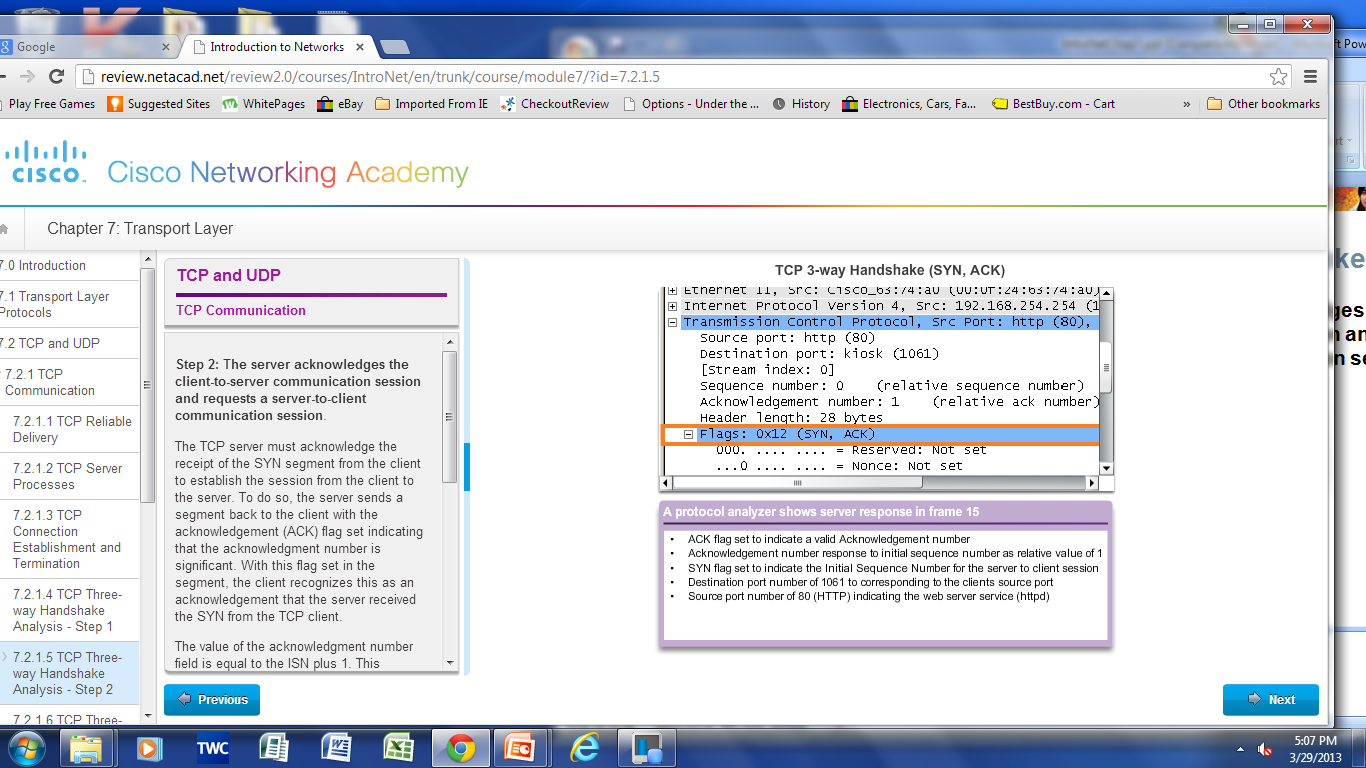 [Speaker Notes: 7.2.1.5 TCP Three Way Handshake – Step 2]
Komunikasi TCPTCP Three-Way Handshake – Step 3
Step 3: Klien yang menginisiasi meng-acknowledge sesi komunikasi server-to-client.
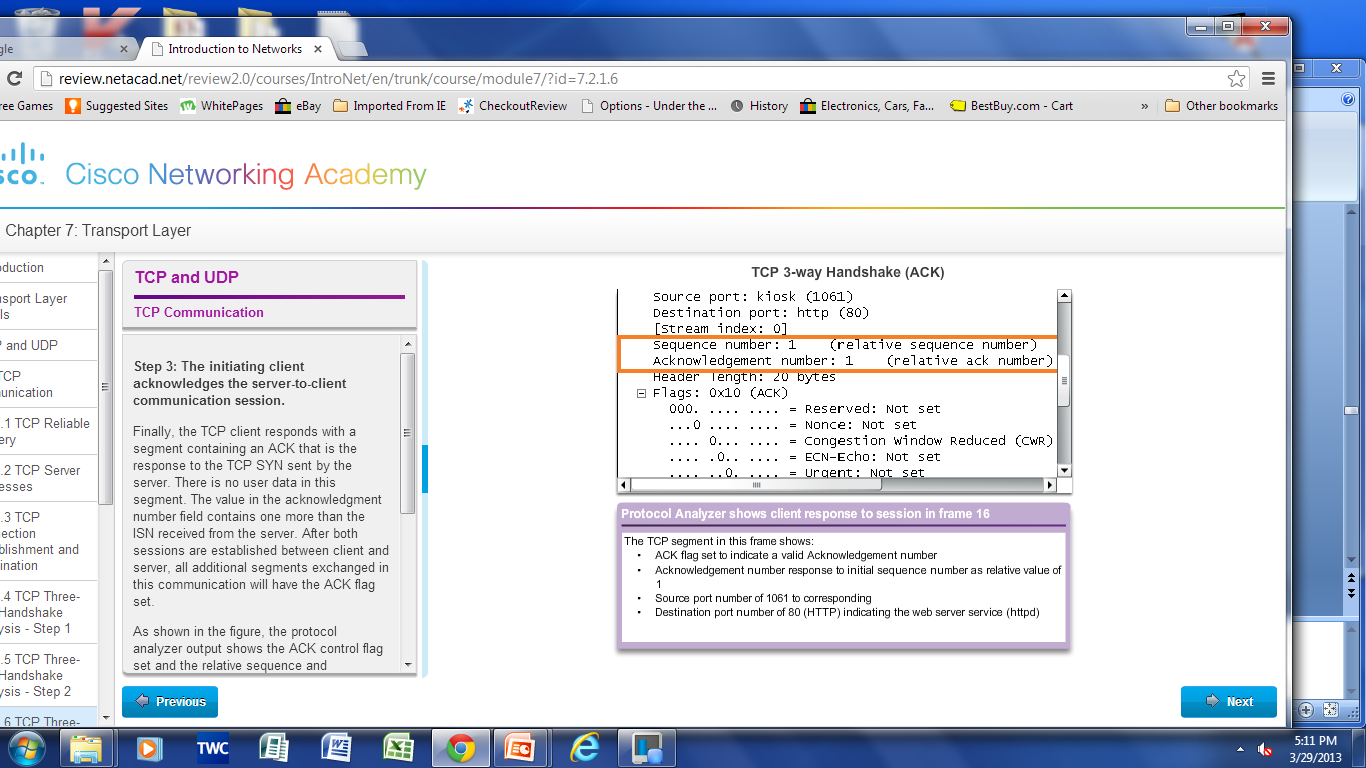 [Speaker Notes: 7.2.1.6 TCP Three Way Handshake – Step 3]
komunikasi TCPTerminasi Sesi TCP
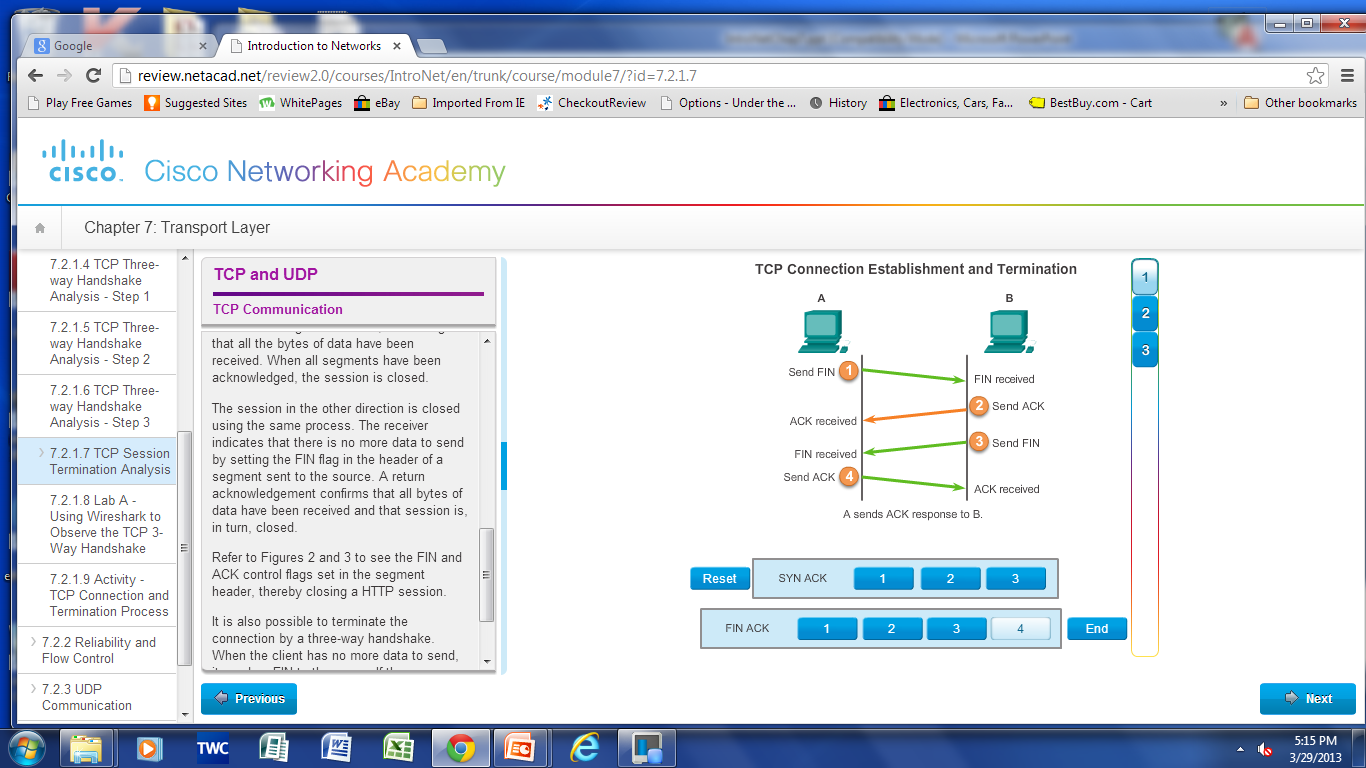 [Speaker Notes: 7.2.1.7 TCP Session Termination]
Reliability dan Flow ControlTCP Reliability – Ordered Delivery
Nomor berurut digunakan untuk me-reassemble segmen ke urutan semula
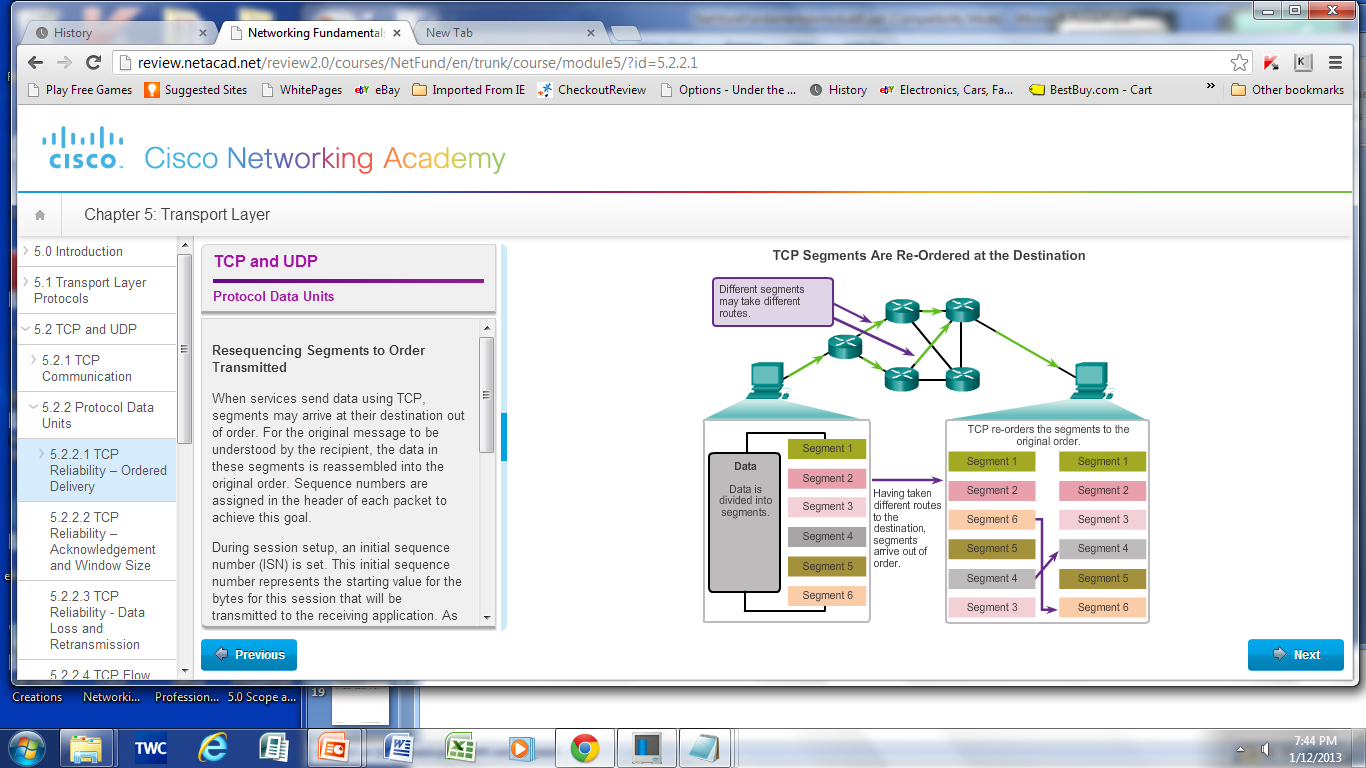 [Speaker Notes: 7.2.2.1 TCP  Reliability – Ordered Delivery]
TCP Reliability – Acknowledgement dan Window Size
Nomor berurut dan nomor acknowledgement digunakan secara bersamaan untuk mengkonfirmasi receipt.
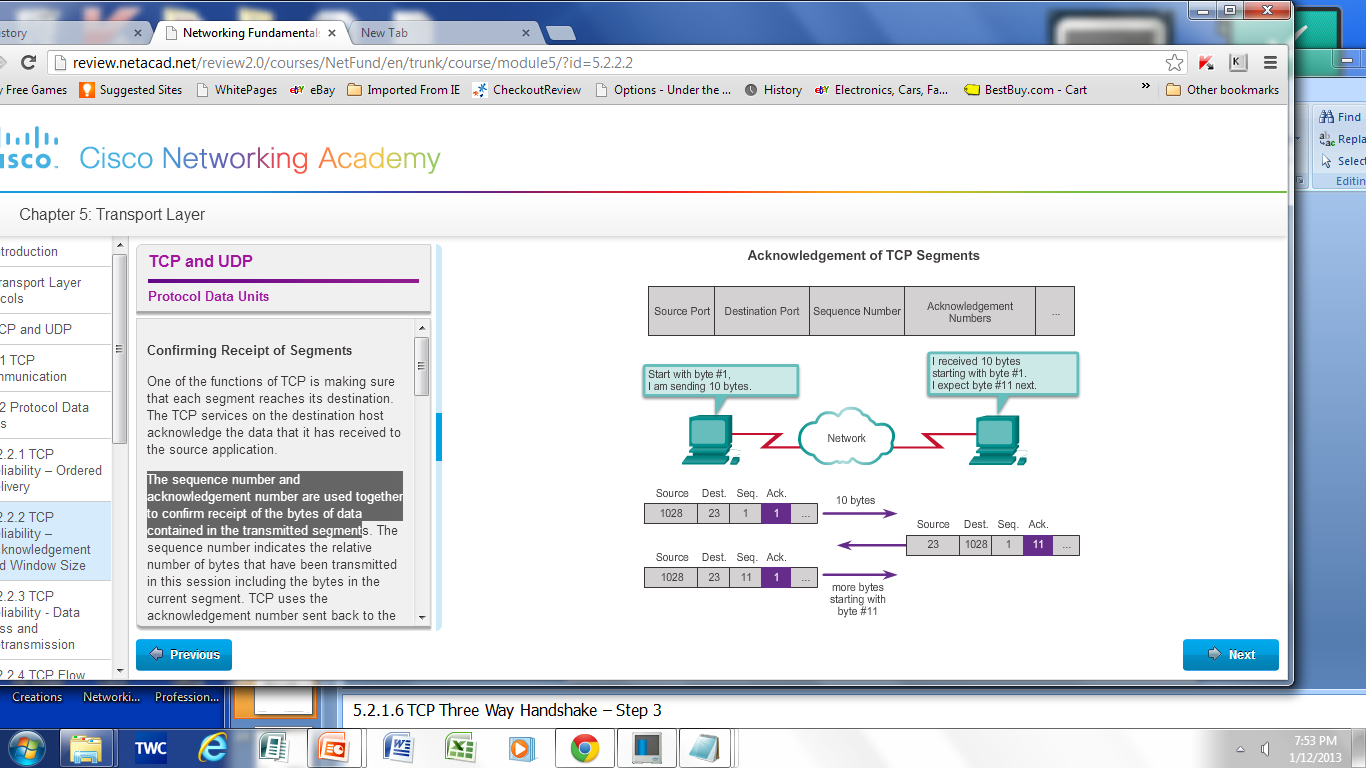 Window Size – Jumlah data yang bisa dikirim oleh sumber sebelum sebuah acknowledgement harus diterima.
[Speaker Notes: 7.2.2.2 TCP  Reliability –Acknowledgement dan Window size]
TCP Reliability dan Flow ControlWindow Size dan Acknowledgements
[Speaker Notes: 7.2.2.4 TCP Flow Control- Window Size dan Acknowledgements]
Reliability dan Flow ControlTCP Flow Control – Congestion Avoidance
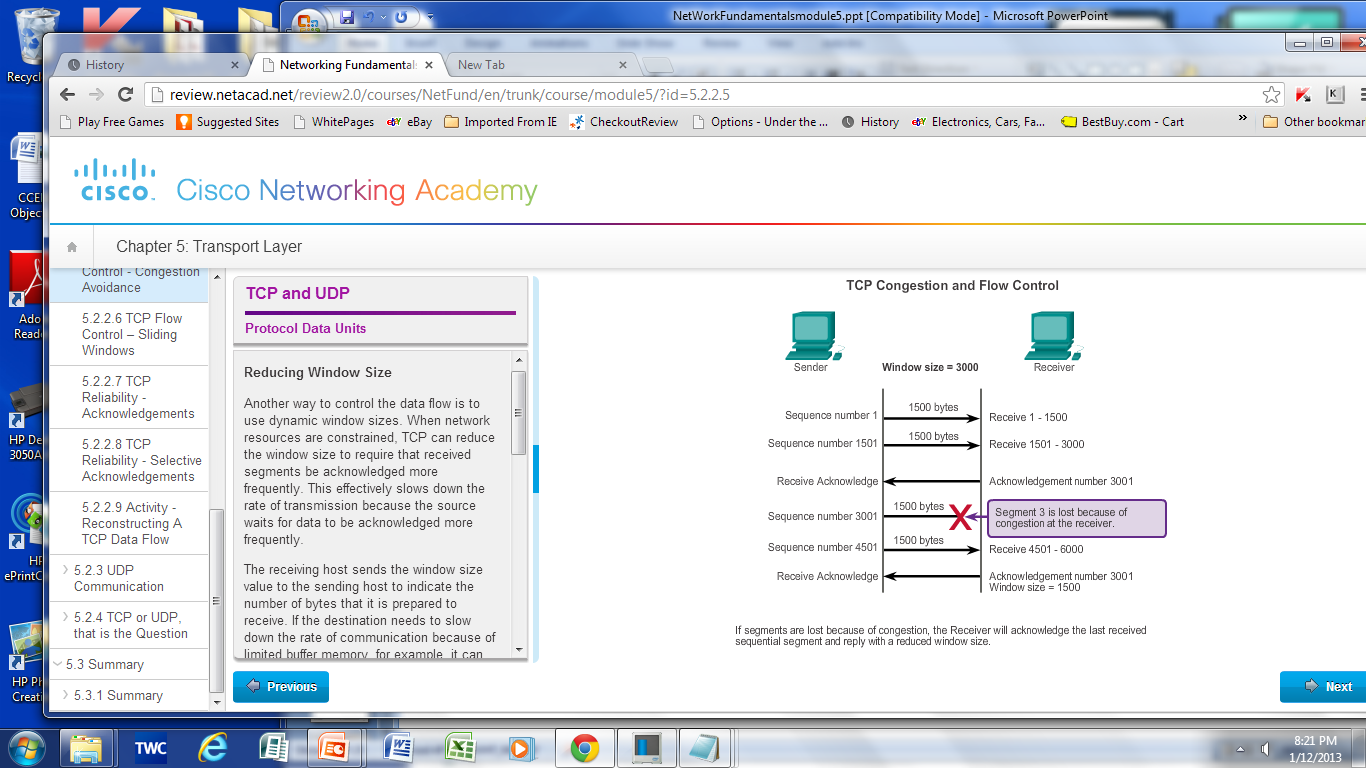 [Speaker Notes: 7.2.2.5 TCP  Flow Control –Congestion Avoidance]
Reliability dan Flow ControlTCP Reliability - Acknowledgements
[Speaker Notes: 7.2.2.6 TCP Reliability - Acknowledgements]
Komunikasi UDPUDP Low Overhead vs. Reliability
UDP
Protocol sederhana yang menyediakan fungsi-fungsi dasar layer transport
Digunakan oleh aplikasi yang dapat mentoleransi kehilangan data yang relatif sedikit
Digunakan oleh aplikasi yang tidak bisa mentoleransi delay
Used by
Domain Name System (DNS)
Simple Network Management Protocol (SNMP)
Dynamic Host Configuration Protocol (DHCP)
Trivial File Transfer Protocol (TFTP)
IP telephony or Voice over IP (VoIP)
Online games
[Speaker Notes: 7.2.3 UDP komunikasi
7.2.3.1 UDP Low Overhead vs. Reliability]
Komunikasi UDPDatagram Reassembly
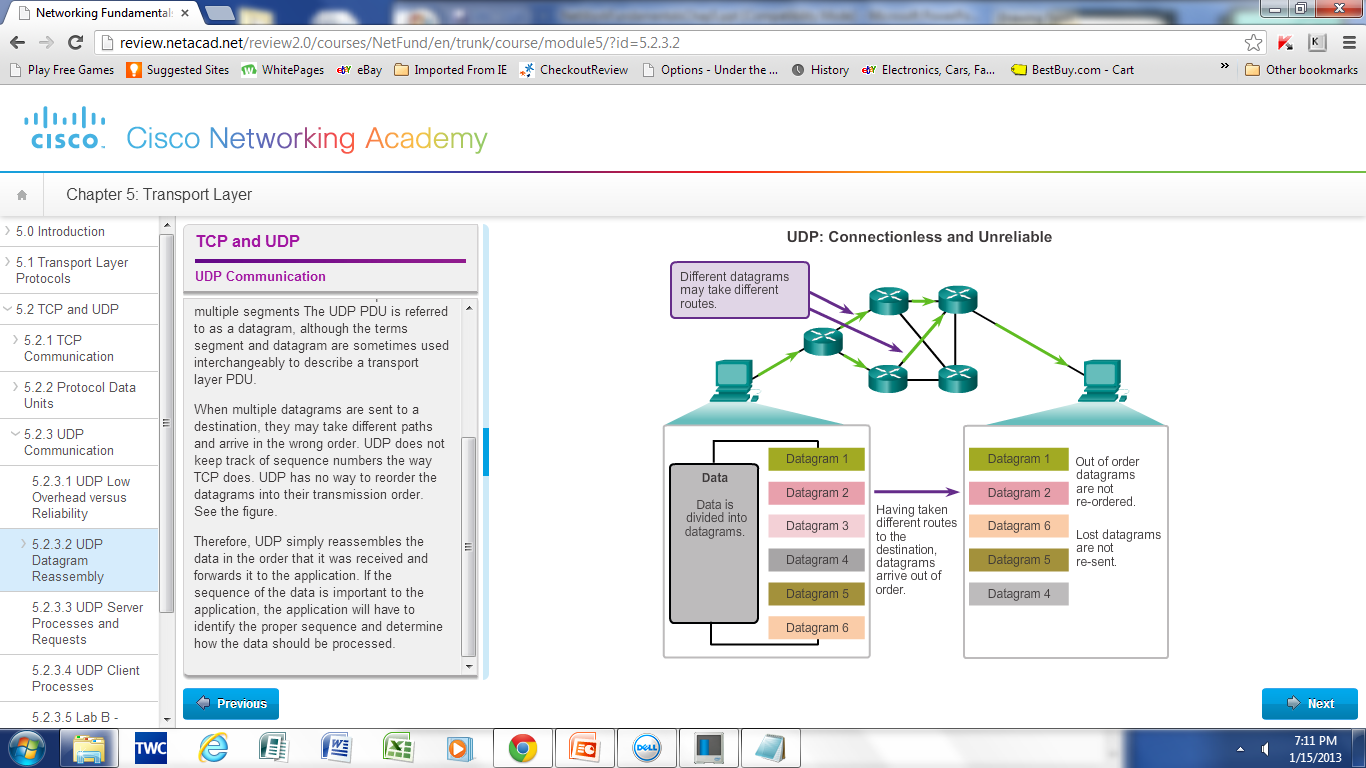 [Speaker Notes: 7.2.3.2 Datagram Reassembly]
Komunikasi UDPUDP Server dan Client Processes
Aplikasi UDP-based server di-assign port number yang well-known atau registered.
UDP client process secara random memilih port number dari range dynamic port numbers sebagai source port.
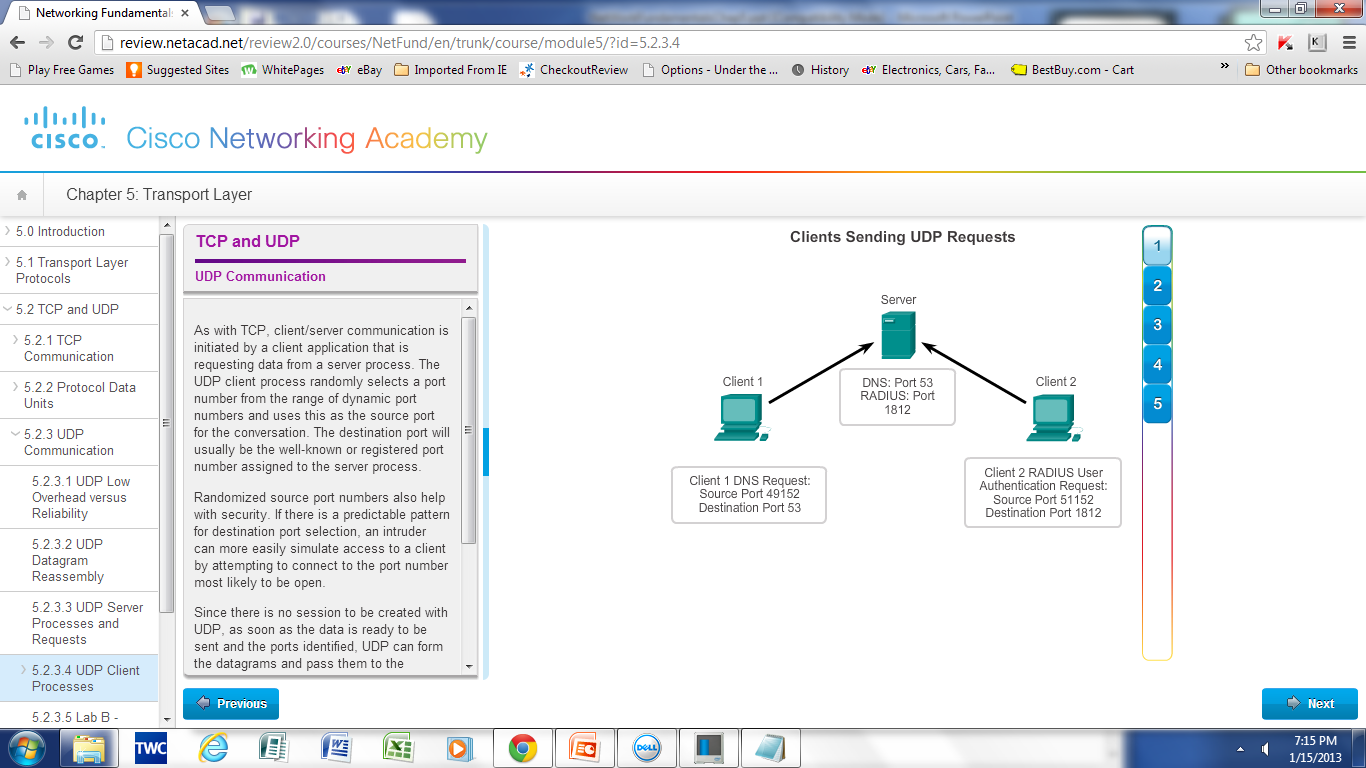 [Speaker Notes: 7.2.3.3 UDP Server Processes dan Requests
7.2.3.4 UDP Client Processes]
TCP atau UDPAplikasi yang menggunakan TCP
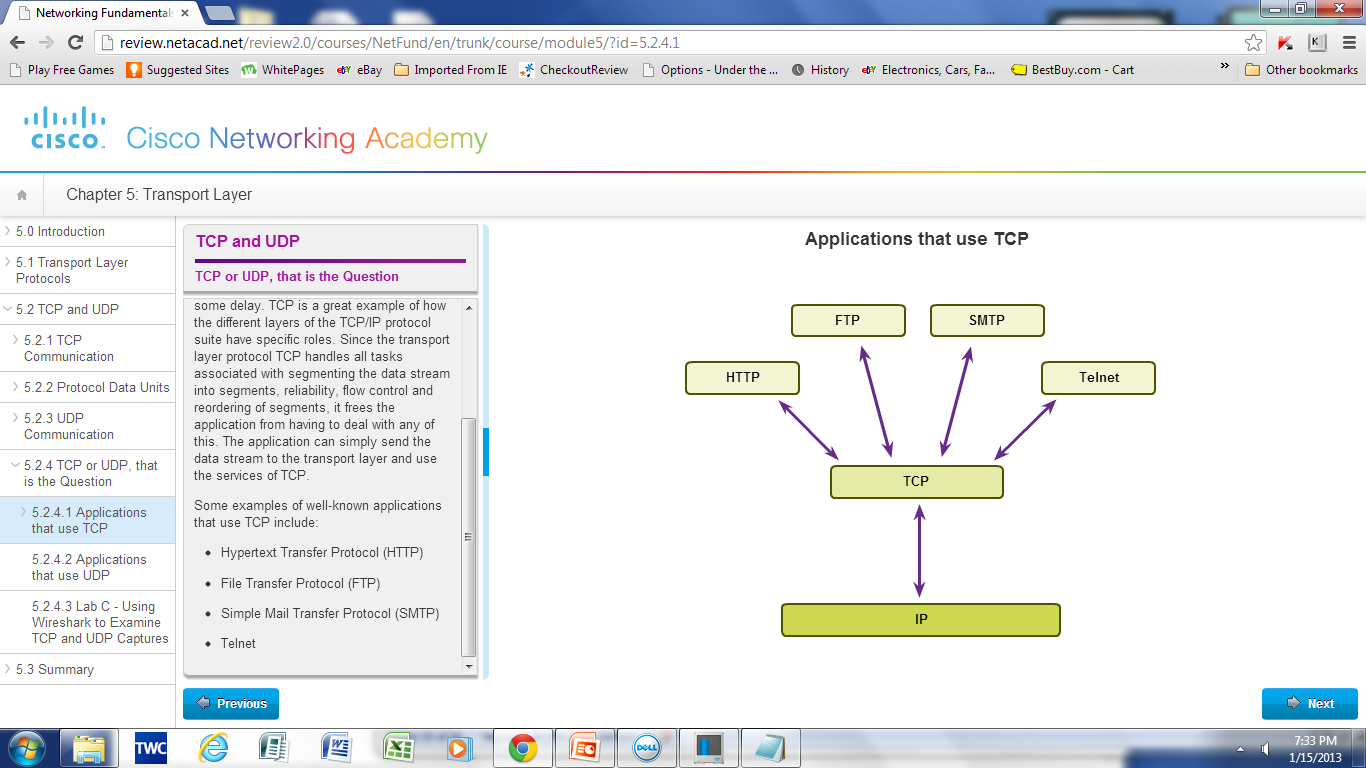 [Speaker Notes: 7.2.4 TCP or UDP,  that is the Question
7.2.4.1 Applications that use TCP]
TCP or  UDPApliakasi yang menggunakan UDP
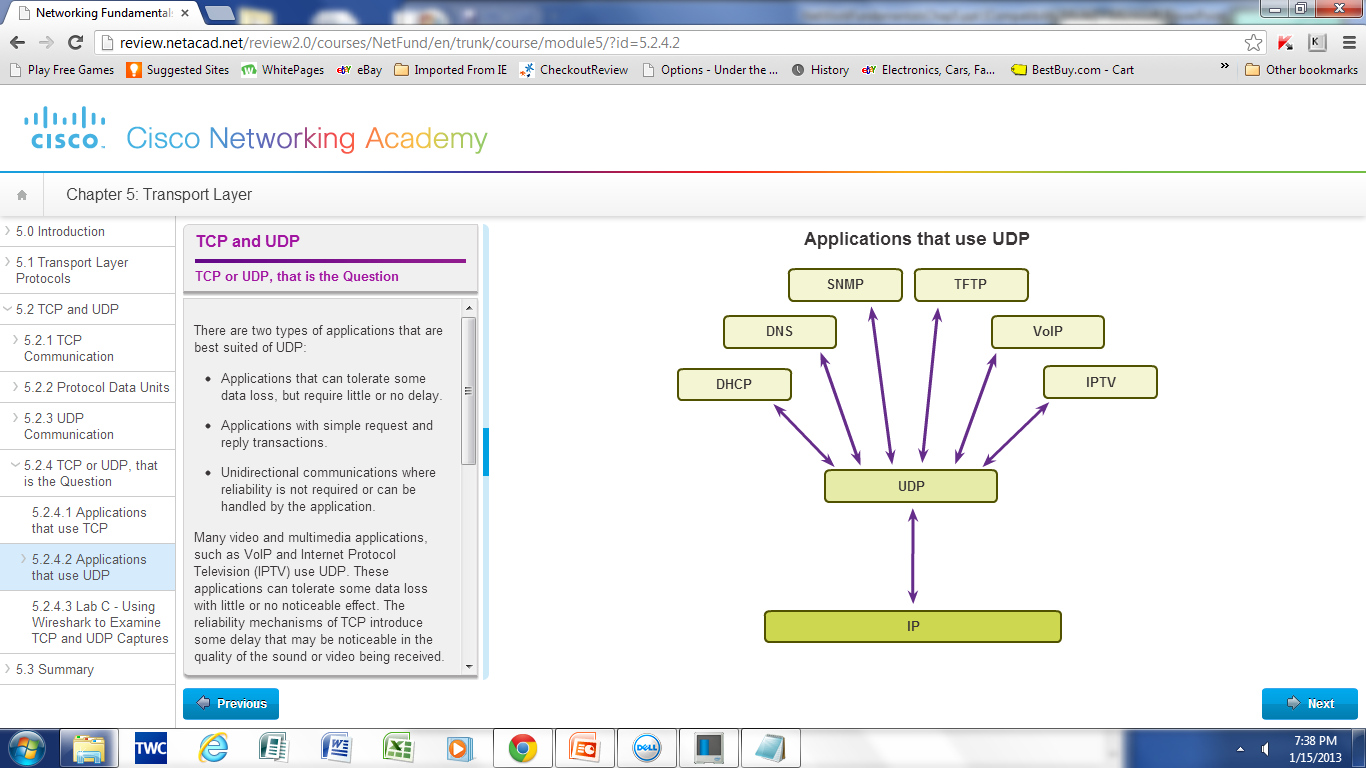 [Speaker Notes: 7.2.4 TCP or UDP,  that is the Question
7.2.4.2 Applications that use UDP]
Chapter 7: Simpulan
Peran dari Layer Transport adalah menyediakan tiga fungsi utama: multiplexing, segmentation dan reassembly, dan error checking. 
Ketiga fungsi ini penting untuk menyelesaikan masalah dalam quality of service dan keamanan pada Jaringan.
Mengetahui bagaimana TCP dan UDP beroperasi dan aplikasi popular mana saja yang menggunakan slaah satu protokol akan meningkatkan quality of service dan membangun Jaringan yang lebih reliable.
Port menyediakan sebuah “terowongan” bagi data dari Layer Transport layer ke aplikasi yang sesuai di host tujuan.
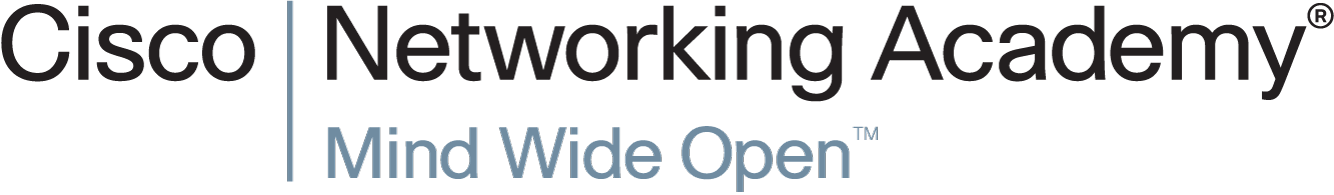